Stash: Have Your Scratchpad and Cache it Too
Matthew D. Sinclair et. al
UIUC

Presenting by
Sharmila Shridhar
SoCs Need an Efficient Memory Hierarchy
Energy-efficient memory hierarchy is essential
Heterogeneous SoCs use specialized memories
E.g., scratchpads, FIFOs, stream buffers, …
Scratchpad
Cache
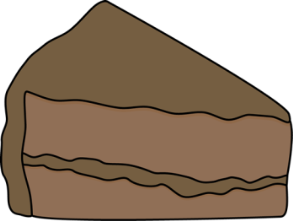 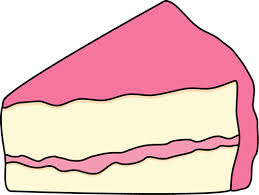 2
SoCs Need an Efficient Memory Hierarchy
Energy-efficient memory hierarchy is essential
Heterogeneous SoCs use specialized memories
E.g., scratchpads, FIFOs, stream buffers, …







Can specialized memories be globally addressable, coherent?
Can we have our scratchpad and cache it too?
Scratchpad
Cache
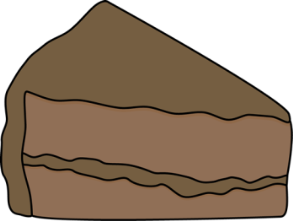 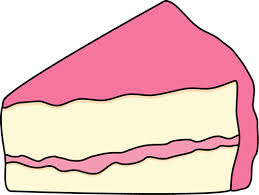 3
Can We Have Our Scratchpad and Cache it Too?
Scratchpad
Cache
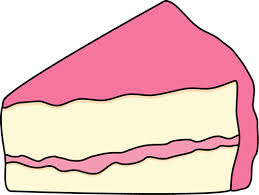 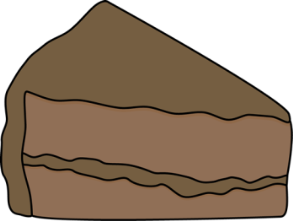 Stash
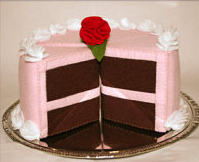 Global address space
Coherent
Directly addressable
Compact storage
Make specialized memories globally addressable, coherent
Efficient address mapping
Efficient coherence protocol
Focus: CPU-GPU systems with scratchpads and caches
Up to 31% less execution time, 51% less energy
4
Outline
Motivation
Background: Scratchpads & Caches
Stash Overview
Implementation
Results
Conclusion
5
Global Addressability
Scratchpads
Part of private address space: not globally addressable
 Explicit movement






Cache
Globally addressable: part of global address space
 Implicit copies, no pollution, support for conditional accesses
, pollution, poor conditional accs support
GPU
CPU
Registers
Scratchpad
Cache
Cache
L2 $ Bank
L2 $ Bank
Interconnection n/w
6
Coherence: Globally Visible Data
Scratchpads
Part of private address space: not globally visible
 Eager writebacks and invalidations on synchronization

Cache
Globally visible: data kept coherent
 Lazy writebacks as space is needed, reuse data across synch
7
Stash – A Scratchpad, Cache Hybrid
Scratchpad
Cache
Stash
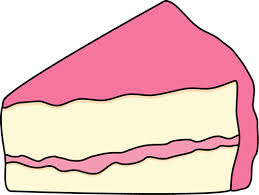 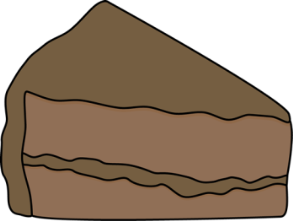 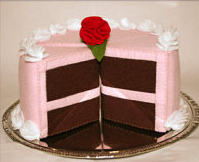 8
Outline
Motivation
Background: Scratchpads & Caches
Stash Overview
Implementation
Results
Conclusion
9
Stash: Directly & Globally Addressable
// A is global mem addr// Compiler info: stash_base[500] -> A (M0)
// Rk = M0 (index in map)


reg r = stash_load[505, Rk ];
// A is global mem addr
// scratch_base == 500
for (i = 500; i < 600; i++) {
     reg ri = load[A+i-500];
     scratch[i] = ri ;
}
reg r = scratch_load[505];
Accelerator
Accelerator
500
505
500
505
Map
…
…
…
…
500A
M0
Stash
Scratchpad
Generate load[A+5]
Like scratchpad: directly addressable (for hits)
Like cache: globally addressable (for misses)
Implicit loads, no cache pollution
10
Stash: Globally Visible
Stash data can be accessed by other units
Needs coherence support







Like cache
Keep data around – lazy writebacks
Intra- or inter-kernel data reuse on the same core
GPU
CPU
Registers
$
Map
Stash
Cache
L2 $Bank
L2 $Bank
Interconnection n/w
11
Stash: Compact Storage
Global
…
Stash
.
.
.
…
…
Caches: cache line granularity storage (“holes”  waste)
Do not compact data
Like scratchpad, stash compacts data
12
Outline
Motivation
Background: Scratchpads & Caches
Stash Overview
Implementation
Results
Conclusion
13
Stash Software Interface
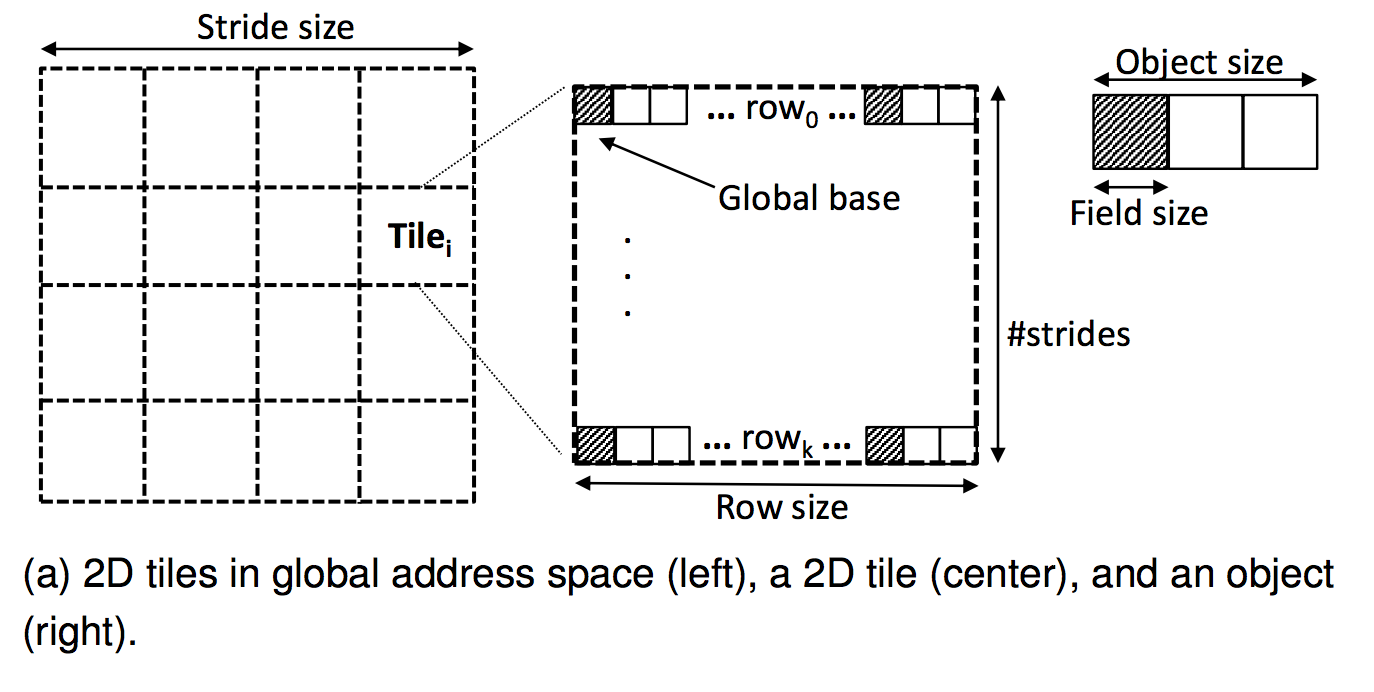 Software gives a mapping for each stash allocation
      AddMap(stashBase, globalBase, fieldSize, objectSize, 
 		rowSize, strideSize, numStrides, isCoherent)
14
Stash Hardware
Stash-Map
S
t
a
t
e
Data Array
Stash instruction
VP-map
…
VA
TLB
…
RTLB
Map index 
table
PA/VA
15
[Speaker Notes: Map Index per thread block. Shared Stash Map.
Six arithmetic operations to get VA.]
Stash Instruction Example
MISS
Stash-Map
S
t
a
t
e
Data Array
stash_load[505, Rk];
VP-map
…
VA
TLB
HIT
…
RTLB
Map index 
table
PA
16
[Speaker Notes: Map Index per thread block. Shared Stash Map.
Six arithmetic operations to get VA.]
Lazy writebacks
Stash writebacks happen lazily
Chunks of 64B with per chunk dirty bit 
On store miss, for the chunk 
set dirty bit
update stash map index
Increment #DirtyData counter
On eviction,
Get PA using stash map index and writeback
Decrement #DirtyData counter
17
Coherence Support for Stash
Stash data needs to be kept coherent

Extend a coherence protocol for three features
Track stash data at word granularity
Capability to merge partial lines when stash sends data
Modify directory to record the modifier and stash-map ID

Extension to DeNovo protocol
Simple, low overhead, hybrid of CPU and GPU protocols
18
DeNovo Coherence (1/3)
[DeNoVo: Rethinking the Memory Hierarchy for Disciplined Parallelism]
Designed for Deterministic code w/o conflicting access
Line granularity tags, word granularity coherence
Only three coherence states
Valid, Invalid, Registered
Explicit self invalidation at the end of each phase
Lines written in previous phase-> Registered state
Keep valid data or registered core ID in Shared LLC
19
DeNovo Coherence (2/3)
Private L1, shared L2; single word line
Data-race freedom at word granularity
Read
No transient states

No invalidation traffic

No directory storage overhead

No false sharing (word coherence)
Invalid
Valid
Read
Write
Write
Read, Write
Registered
20
DeNovo Coherence (3/3)
Extenstions for Stash

Store Stash Map ID along with registered core ID
Newly written data in Registered state
At the end of the kernel, self-invalidate entries that are not registered
In contrast, scratchpad invalidates all the entries
Only three states, 4th state used for Writeback
21
Outline
Motivation
Background: Scratchpads & Caches
Stash Overview
Implementation
Results
Conclusion
22
Evaluation
Simulation Environment
GEMS + Simics + Princeton Garnet N/W + GPGPU-Sim
Extend McPAT and GPUWattch for energy evaluations

Workloads:
4 microbenchmarks: implicit, reuse, pollution, on-demand
Heterogeneous workloads: Rodinia, Parboil, SURF

1 CPU Core (15 for microbenchmarks)
15 GPU Compute Units (1 for microbenchmarks)
32 KB L1 Caches, 16 KB Stash/Scratchpad
23
[Speaker Notes: Implicit- implicit loads and lazy writebacks
Pollution- two AoS arrays. B can fit inside cache only without pollution from A. 
On demand- Reads n writes only 1 element out of 32
Reuse- Subsequent kernels reuse the data]
Evaluation (Microbenchmarks) – Execution Time
Implicit
Implicit
Scr 	= Baseline configuration
C 	= All requests use cache
Scr+D 	= All requests use scratchpad w/ DMA
St 	= Converts scratchpad requests to stash
24
Evaluation (Microbenchmarks) – Execution Time
Implicit
No explicit loads/stores
25
Evaluation (Microbenchmarks) – Execution Time
Implicit
Pollution
No cache pollution
26
Evaluation (Microbenchmarks) – Execution Time
Implicit
Implicit
Pollution
On-Demand
Reuse
Only bring needed data
27
Evaluation (Microbenchmarks) – Execution Time
Implicit
Implicit
Pollution
On-Demand
Reuse
Data compaction, reuse
28
Evaluation (Microbenchmarks) – Execution Time
Implicit
Implicit
Pollution
On-Demand
Reuse
Average
Avg: 27% vs. Scratch, 13% vs. Cache, 14% vs. DMA
29
Evaluation (Microbenchmarks) – Energy
Implicit
Pollution
On-Demand
Reuse
Average
Avg: 53% vs. Scratch, 36% vs. Cache, 32% vs. DMA
30
Evaluation (Apps) – Execution Time
SGEMM
ST
SURF
BP
NW
PF
AVERAGE
106
102
103
103
Scr 	= Reqs use type specified by original app
C   	= All reqs use cache
St 	= Converts scratchpad reqs to stash
31
Evaluation (Apps) – Execution Time
SGEMM
ST
LUD
SURF
BP
NW
PF
AVERAGE
121
106
102
103
103
Avg: 10% vs. Scratch, 12% vs. Cache (max: 22%, 31%)
Source: implicit data movement
Comparable to Scratchpad+DMA
32
Evaluation (Apps) – Energy
LUD
NW
SURF
BP
SGEMM
ST
AVERAGE
PF
168
120
126
180
128
108
Avg: 16% vs. Scratch, 32% vs. Cache (max: 30%, 51%)
33
Conclusion
Make specialized memories globally addressable, coherent
Efficient address mapping (only for misses)
Efficient software-driven hardware coherence protocol
Stash = scratchpad + cache
Like scratchpads: Directly addressable and compact storage
Like caches: Globally addressable and globally visible
Reduced execution time and energy
Future Work:
More accelerators & specialized memories; consistency models
34
Critique
In GPUs, data in shared memory has the visibilty per thread block. Use syncthreads to ensure data is available. How is that behavior implemented?
Else multiple threads can encounter miss on same data. How is it handled?
Why don’t they compare Scratchpad+DMA for GPU applications results?
35